Antecedentes
En los Últimos 30 años el Sector primario ha padecido la falta de una real Política de Desarrollo económico,  en consecuencia:
Se ha disminuido nuestra capacidad productiva
Somos totalmente dependientes de las importaciones 60% del consumo
Han fenecido miles de empresas
Comisión de Fomento Agropecuario Forestal y Pesca Regidor presidente Cecilio López Fernández
1
Se ha propiciado la migración de campesinos a las diferentes ciudades del país y sobre todo a los EEUU en busca de un medio de trabajo

Se ha dado prioridad a empresas Transnacionales quienes han depredado y contaminado nuestras tierras, Ríos, Lagos y Mares.
Comisión de Fomento Agropecuario Forestal y Pesca Regidor presidente Cecilio López Fernández
2
Gran parte de La población esta  desnutrida. Primer lugar Mundial  en Obesidad infantil y segundo lugar en Obesidad en adultos 
El consumo de pescado anual  per cápita en México apenas llega al 10 kilos comparado con Japón con 30 kilos donde no hay problema social de obesidad y el promedio Mundial que es de 18 kg. Somos deficientes nutricionalmente
Comisión de Fomento Agropecuario Forestal y Pesca Regidor presidente Cecilio López Fernández
3
El 7.3% de la población infantil en México padece desnutrición Crónica, en tanto que en las comunidades indígenas es del 14.6%. Suman mas de 4 millones 
No hay subsidios reales
Los programas de apoyo son clientelares
Los recursos de apoyo son escasos e insuficientes y discrecionales, no llegan completos.
Comisión de Fomento Agropecuario Forestal y Pesca Regidor presidente Cecilio López Fernández
4
Puerto Vallarta no escapa a estos problemas.
En PV el avance turístico y Urbano van invadiendo el área agrícola , ganadera, forestal y de pesca
Se carece de infraestructura y nuevas técnicas, por falta de investigación.
 En Puerto Vallarta la pesca comercial está en Peligro de Extinción
Comisión de Fomento Agropecuario Forestal y Pesca Regidor presidente Cecilio López Fernández
5
El escenario no ha sido el mejor.
El mandato del Pueblo de México, nos indica retomar el Rumbo
Lograr la autosuficiencia alimenticia es uno de los objetivos del nuevo gobierno federal.
 Nuestro trabajo es contribuir al incremento de la productividad del sector
Comisión de Fomento Agropecuario Forestal y Pesca Regidor presidente Cecilio López Fernández
6
Objetivo:
Resarcir el rezago Productivo del Sector. 
Coadyuvar a Incrementar  la calidad y cantidad de  producción
Darle Seguridad y Garantías al Productor para el incremento de la rentabilidad.
Integrar Nuevas tecnologías.
Garantizar alimentación Sana 
Evitar el deterioro y desgaste de nuestros Recursos
Comisión de Fomento Agropecuario Forestal y Pesca Regidor presidente Cecilio López Fernández
7
Plan de Trabajo 2018 – 2021.

Crear y  Promover  proyectos productivos, apoyados por especialistas en los distintos rubros.
Crear base de datos con el propósito de contar con modelo estadístico de Producción y Aprovechamiento.
Integrar a los productores al proyecto alternativo de Nación del Gobierno Federal que tiene como fin lograr la autosuficiencia alimentaria. 
Contribuir a  Superar la dependencia de las importaciones.
Comisión de Fomento Agropecuario Forestal y Pesca Regidor presidente Cecilio López Fernández
8
Ante la Instancia Municipal, Estatal y Federal lleva acabo las siguientes GESTIONES:

Reactivación de la Investigación Tecnológica. 
La  preparación de TECNICOS especialistas
Asesoría Técnica y capacitación para los productores
Simplificación de trámites y permisos.
Comisión de Fomento Agropecuario Forestal y Pesca Regidor presidente Cecilio López Fernández
9
Subsidios directos a productor (Transparencia)
Infraestructura, Maquinaria y Equipo
Créditos Blandos
Realización de Foros para promover nuevas tecnologías
Realización de campañas informativas promoviendo la importancia del Sector
Comisión de Fomento Agropecuario Forestal y Pesca Regidor presidente Cecilio López Fernández
10
Promover la construcción de la Central de abastos  para disminuir el problema de intermediarios.
 
Fomentar y Promover Proyectos alternativos Sustentables “amigables con el Medio ambiente” y totalmente compatibles con el Turismo,  como son:
Comisión de Fomento Agropecuario Forestal y Pesca Regidor presidente Cecilio López Fernández
11
Comisión de Fomento Agropecuario Forestal y Pesca Regidor presidente Cecilio López Fernández
12
AGRICULTURA
Sistemas Modernos de riego (el problema de agua)
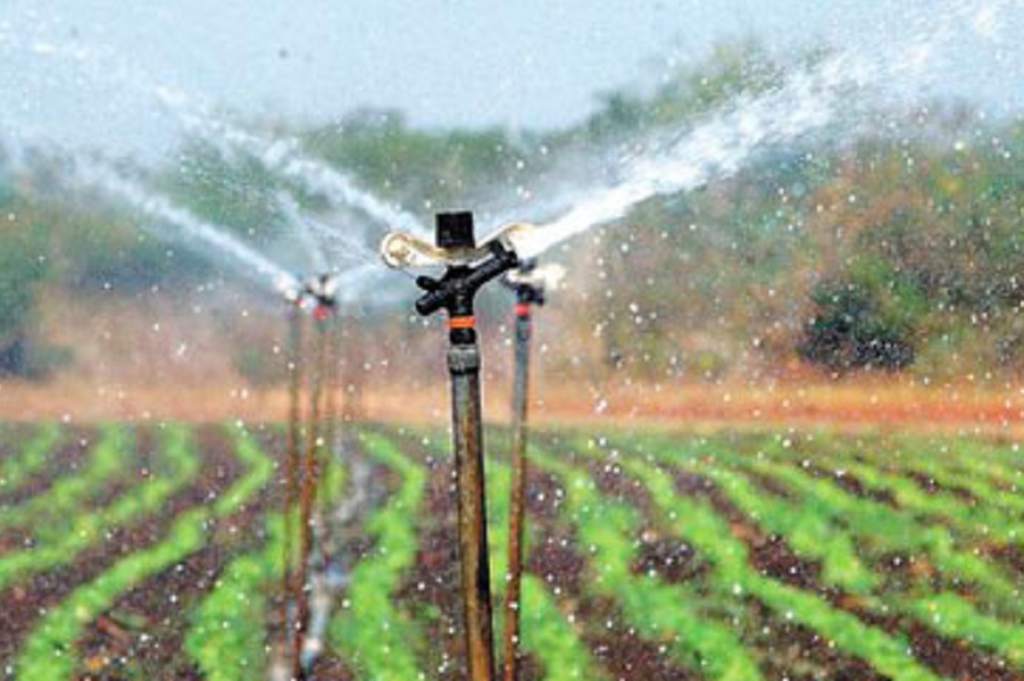 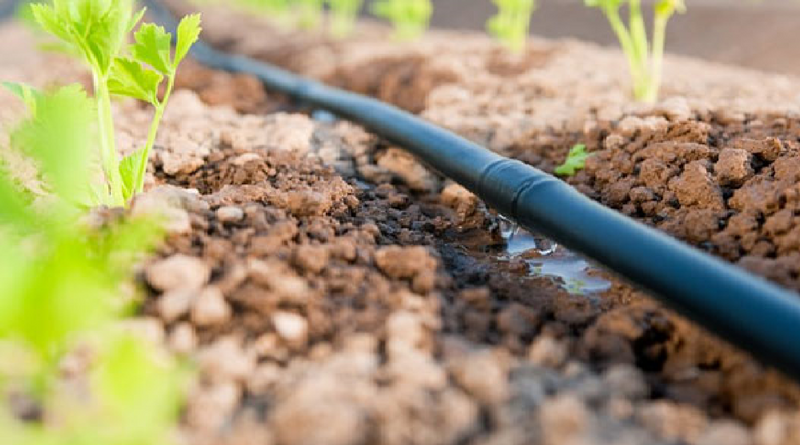 Comisión de Fomento Agropecuario Forestal y Pesca Regidor presidente Cecilio López Fernández
13
Módulo de Maquinaria de apoyo al Sector
Parte de Maquinaria que adquiera Municipio será destinada al sector.
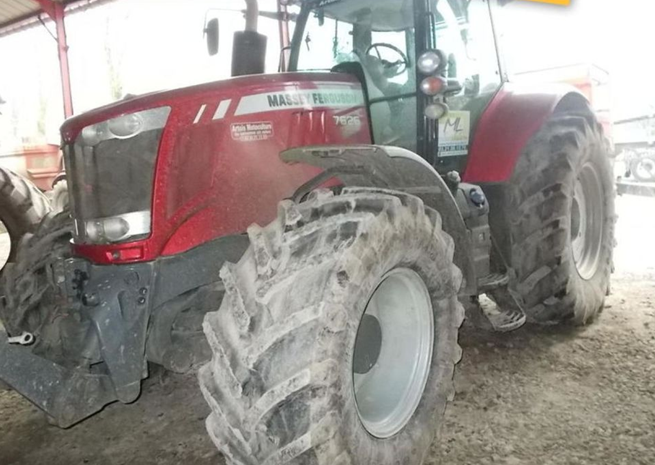 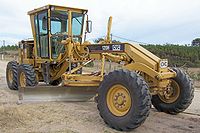 Comisión de Fomento Agropecuario Forestal y Pesca Regidor presidente Cecilio López Fernández
14
Hidroponía
La palabra se deriva del Griego “Hydro” (agua) y “Ponos” (labor o trabajo).
Es un método utilizado para cultivar plantas usando disoluciones minerales en vez de suelo agrícola
Mejor aprovechamiento del agua. 
Mayor aprovechamiento del terreno.
Cultivos orgánicos.
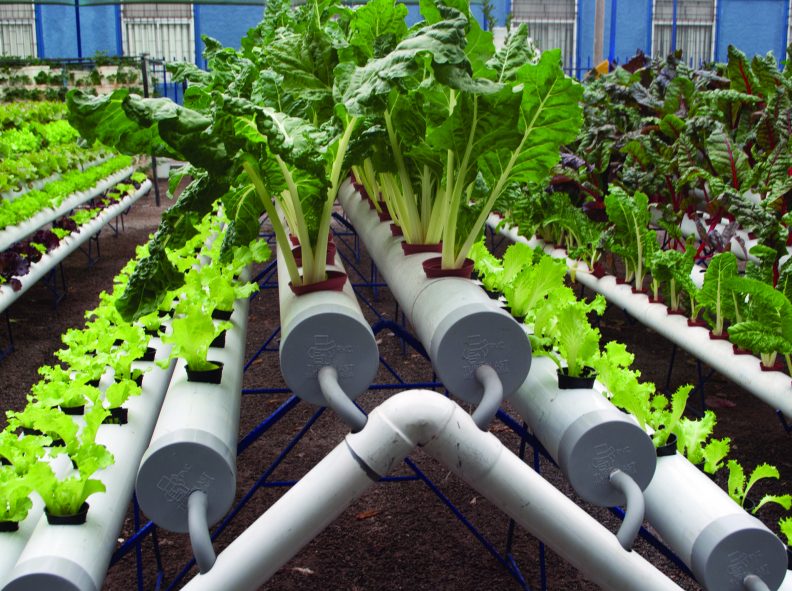 Comisión de Fomento Agropecuario Forestal y Pesca Regidor presidente Cecilio López Fernández
15
AGRICULTURA URBANA
La agricultura urbana, también conocida como periurbana (esto es cultivada en el entorno inmediato de las ciudades, a menudo en terrenos calificados o previstos para el crecimiento de la ciudad o la dotación de equipamientos o infraestructuras), es la práctica de la agricultura con cultivos dentro del área urbana.
Comisión de Fomento Agropecuario Forestal y Pesca Regidor presidente Cecilio López Fernández
16
Agricultura Urbana.
En PV es favorable el clima
Hay muchos terrenos inútiles públicos o privados
Coadyuva a mejorar el Medio ambiente
Fortalece la economía familiar.
Integración cultural y del tejido social.
Mejor cultivos y no basureros
La hidroponía también es factible en la zona urbana
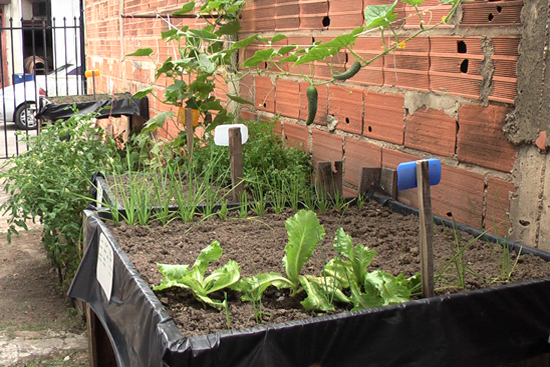 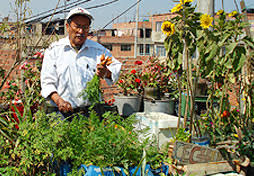 Comisión de Fomento Agropecuario Forestal y Pesca Regidor presidente Cecilio López Fernández
17
Comisión de Fomento Agropecuario Forestal y Pesca Regidor presidente Cecilio López Fernández
18
APICULTURA
Técnica de criar abejas para aprovechar sus productos, como la miel, la cera o la jalea real. 
Las abejas están en peligro de extinción debido a los productos transgénicos que son inertes.
Si desaparecen las abejas se va la vida
Favorecen la Polinización y con ello incremento de la producción. A mas floración mas productos.
La miel, la jalea real  son  un gran alimento sin riesgo de obesidad
Se crean medicamentos.
PV es factible
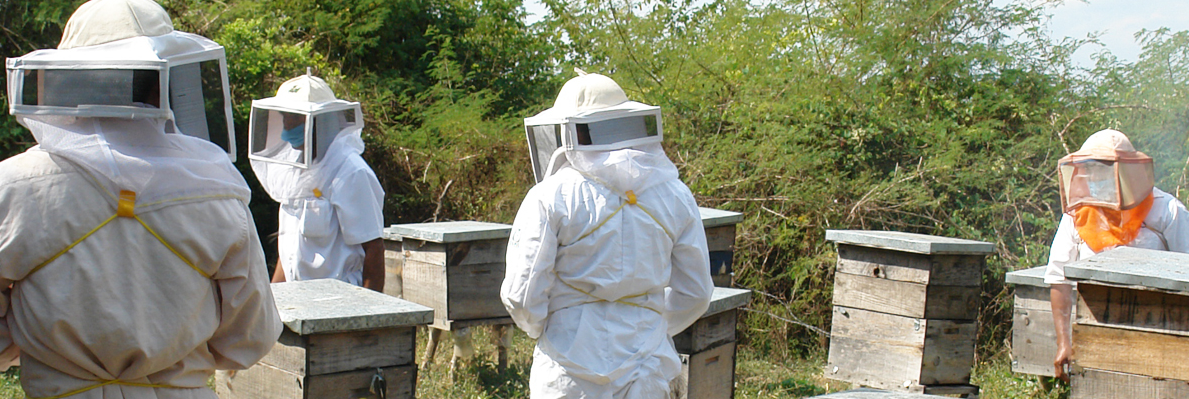 Comisión de Fomento Agropecuario Forestal y Pesca Regidor presidente Cecilio López Fernández
19
PESCA
Garantizar certeza jurídica de la Lonja Pesquera “Los Peines” bajo control de Los Pescadores
Terreno para Mantenimiento de embarcaciones
Rampa de botado
Tecnologías sustentables. (Arrecifes Artificiales), Ecosistemas 
Fomento al conocimiento de sector
Financiamiento.
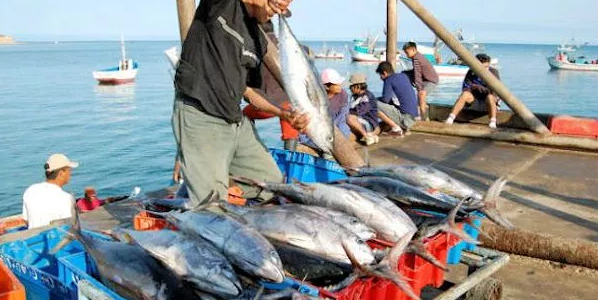 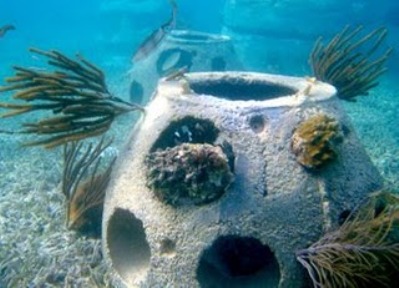 Comisión de Fomento Agropecuario Forestal y Pesca Regidor presidente Cecilio López Fernández
20
Acuacultura
Actividades, técnicas y conocimiento de crianza de especies acuáticas vegetales y animales tanto en zonas costeras como del interior  que implica intervención en el proceso de cría.
Maricultura
Piscicultura
Comisión de Fomento Agropecuario Forestal y Pesca Regidor presidente Cecilio López Fernández
21
Maricultura
Es una rama especializada de la acuacultura involucrada en el cultivo de organismos marinos para productos alimentarios en estructuras instaladas en el mar.
Comisión de Fomento Agropecuario Forestal y Pesca Regidor presidente Cecilio López Fernández
22
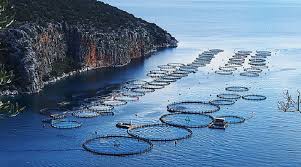 Comisión de Fomento Agropecuario Forestal y Pesca Regidor presidente Cecilio López Fernández
23
Piscicultura
La piscicultura  consiste en cultivar peces en estanques u otras estructuras como jaulas y corrales, construidos especialmente para los diferentes  tipos de especies. Los cuerpos de agua  pueden ser naturales o artificiales.
En PV es muy viable realizar esta actividad
Comisión de Fomento Agropecuario Forestal y Pesca Regidor presidente Cecilio López Fernández
24
Piscicultura
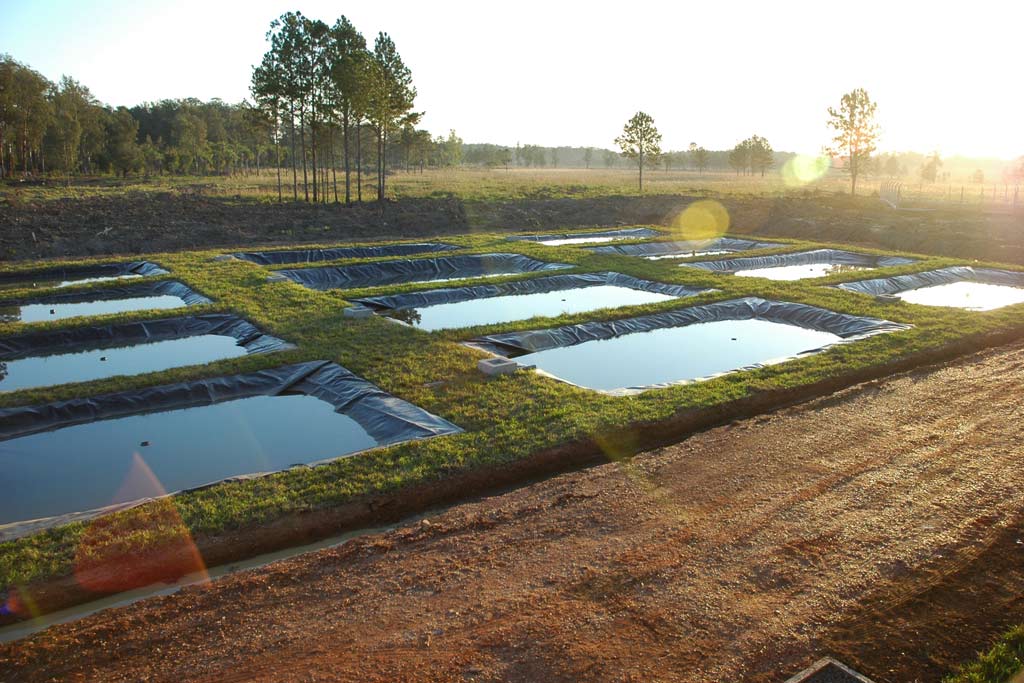 Comisión de Fomento Agropecuario Forestal y Pesca Regidor presidente Cecilio López Fernández
25
Acuaponia
Las simbiosis perfecta entre el cultivo de plantas y la cría de peces.
Los peces producen el compostaje o fertilizante de la tierra, una vez expulsado los desechos de lo que comen, donde son absorbidos por las plantas, al mismo tiempo, las raíces purifican el agua al retirar dichos nutrientes.
Estos métodos sustentables son atractivo turístico. En tierra como en mar
Comisión de Fomento Agropecuario Forestal y Pesca Regidor presidente Cecilio López Fernández
26
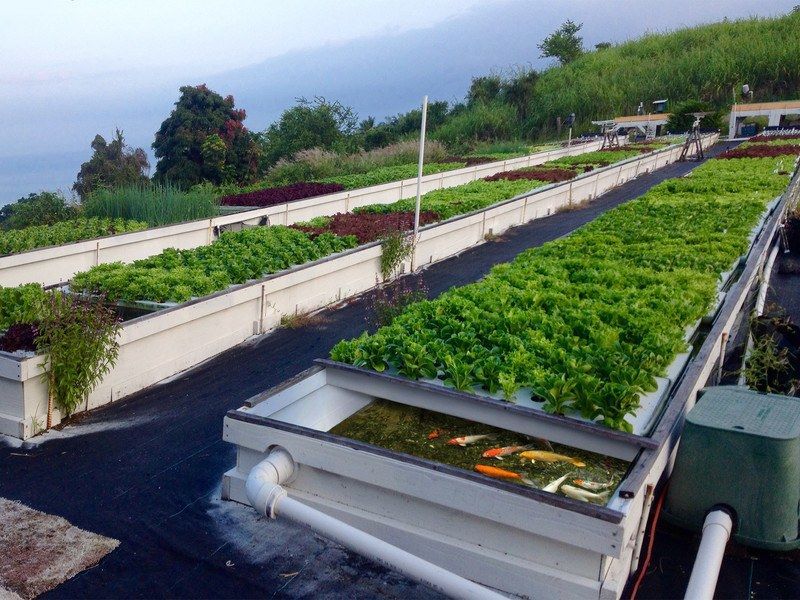 Comisión de Fomento Agropecuario Forestal y Pesca Regidor presidente Cecilio López Fernández
27
Acuaponia
Estos métodos sustentables son atractivo turístico. En tierra como en mar.
Es la tendencia Mundial a cultivar para incrementar producción y evitar el desgaste ocasionado con la pesca.
Son amigables con el medio ambiente
Fuente de alimentos Sanos.
Económicamente rentable. Les muestro datos reales que nos indican el camino.
Comisión de Fomento Agropecuario Forestal y Pesca Regidor presidente Cecilio López Fernández
28
Comisión de Fomento Agropecuario Forestal y Pesca Regidor presidente Cecilio López Fernández
29
Comisión de Fomento Agropecuario Forestal y Pesca Regidor presidente Cecilio López Fernández
30
Comisión de Fomento Agropecuario Forestal y Pesca Regidor presidente Cecilio López Fernández
31
Ganadería
Realizar Censo:
Especies 
Cantidad
Productores
Niveles de producción

Concretar reunión con Ganaderos y Detectar necesidades
Comisión de Fomento Agropecuario Forestal y Pesca Regidor presidente Cecilio López Fernández
32
Ganadería
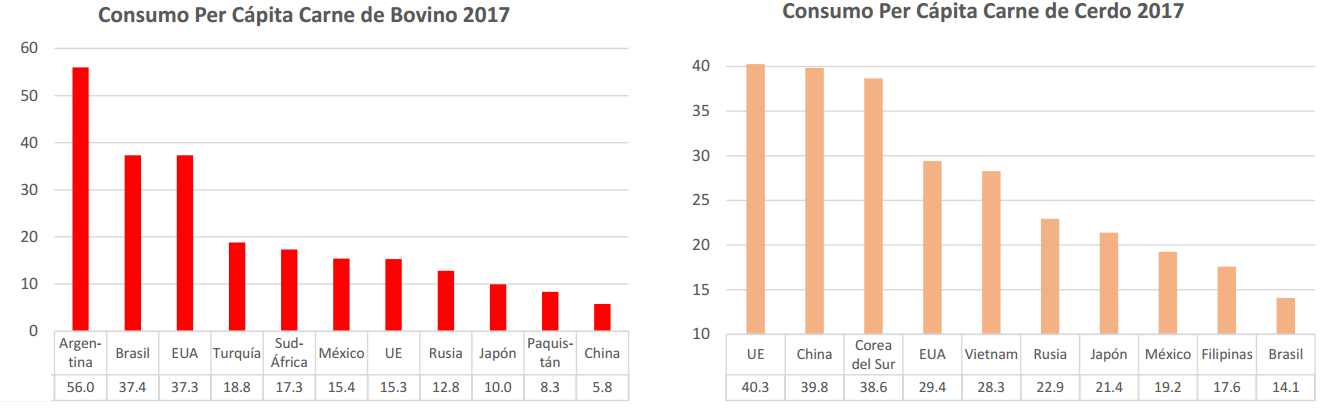 Comisión de Fomento Agropecuario Forestal y Pesca Regidor presidente Cecilio López Fernández
33
Ganadería
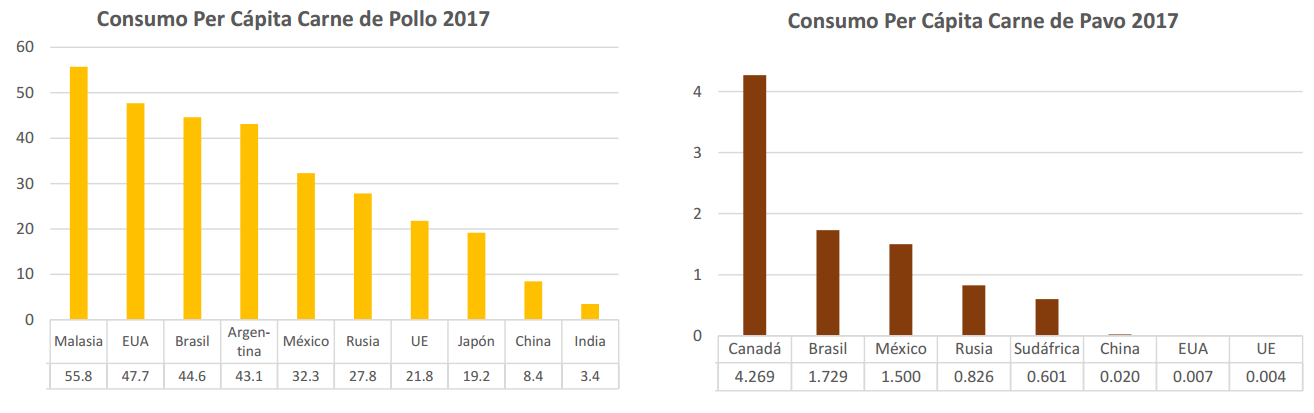 Comisión de Fomento Agropecuario Forestal y Pesca Regidor presidente Cecilio López Fernández
34
Ganadería
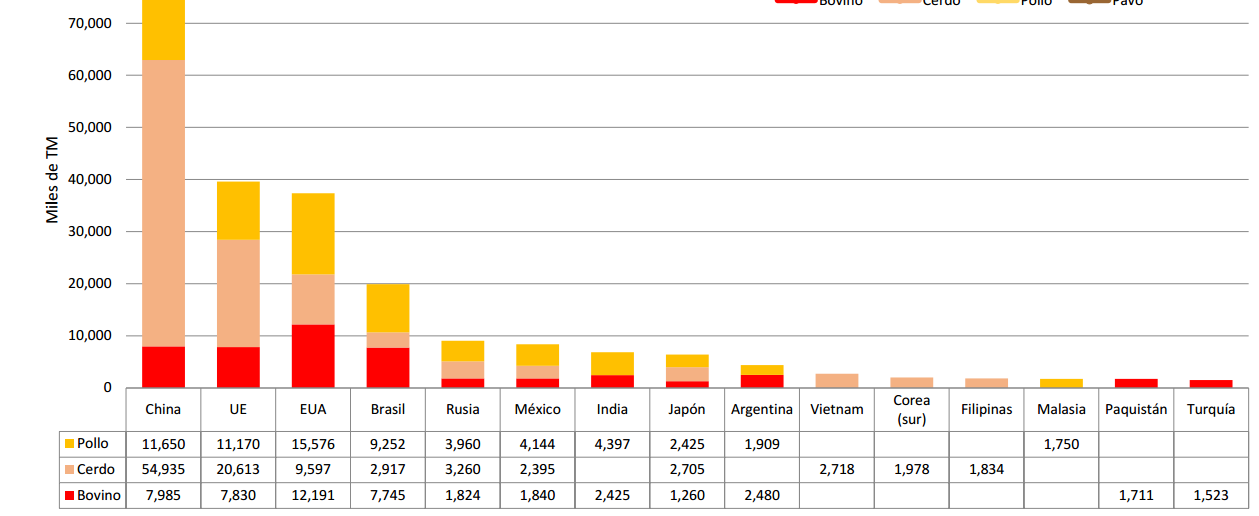 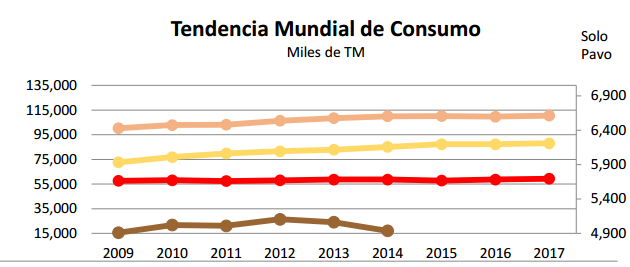 Comisión de Fomento Agropecuario Forestal y Pesca Regidor presidente Cecilio López Fernández
35
Ganadería
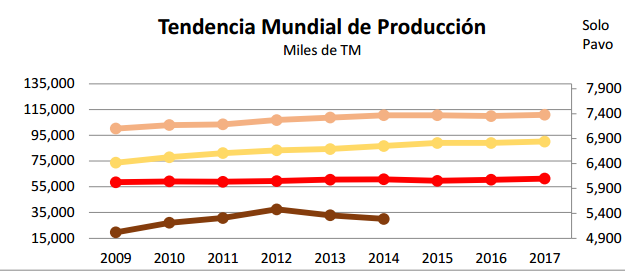 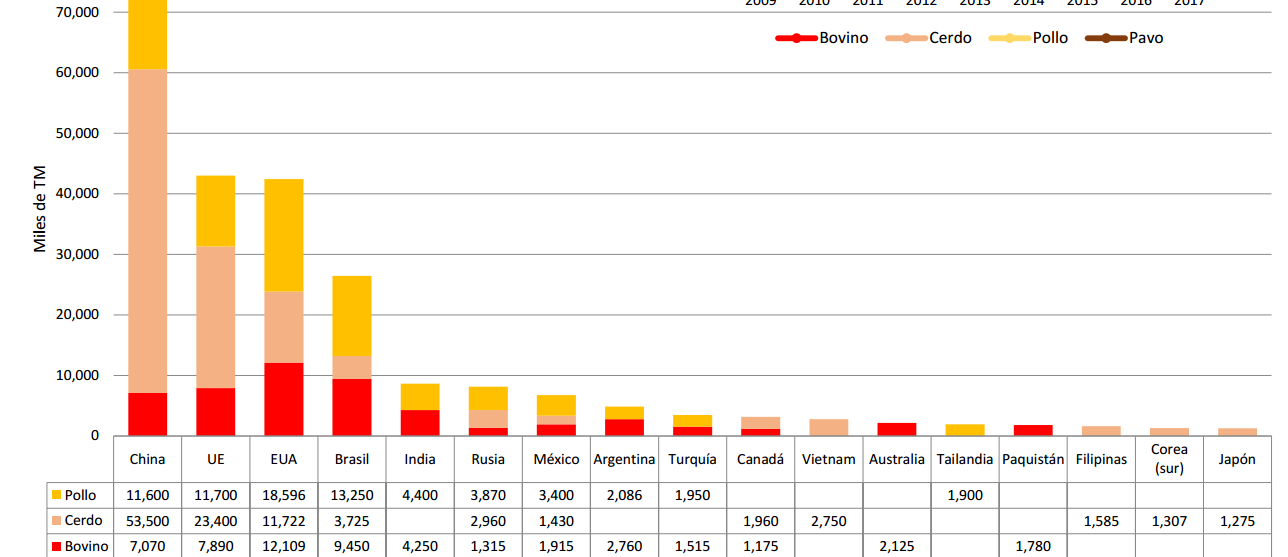 Comisión de Fomento Agropecuario Forestal y Pesca Regidor presidente Cecilio López Fernández
36
Ganadería
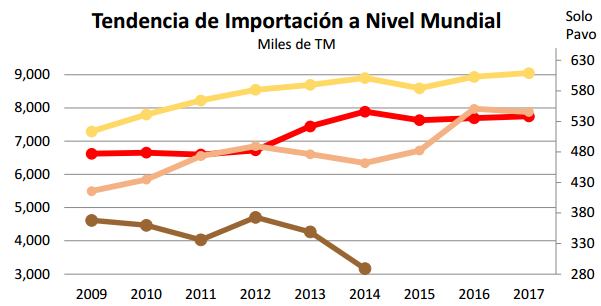 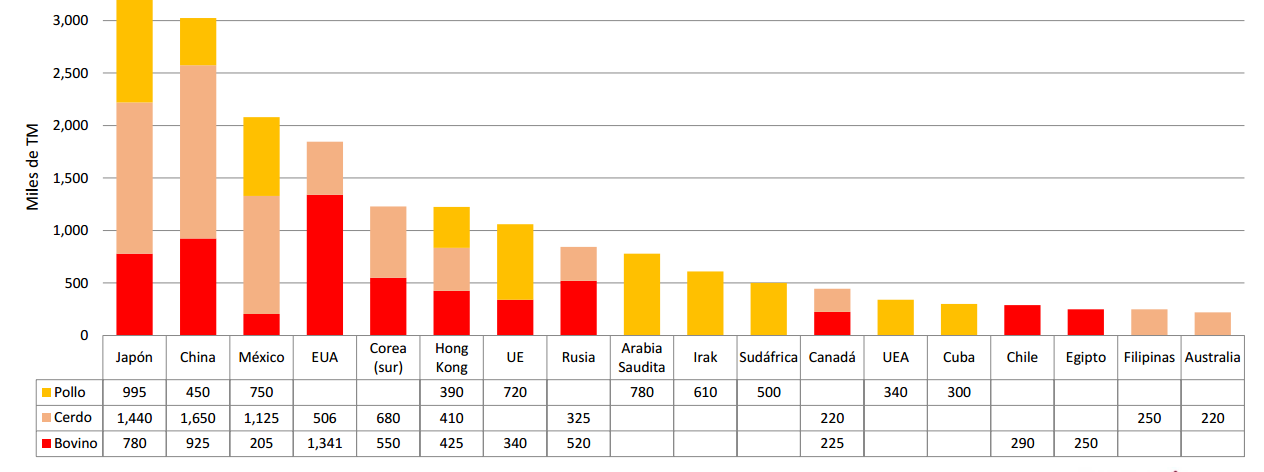 Comisión de Fomento Agropecuario Forestal y Pesca Regidor presidente Cecilio López Fernández
37
Ganadería
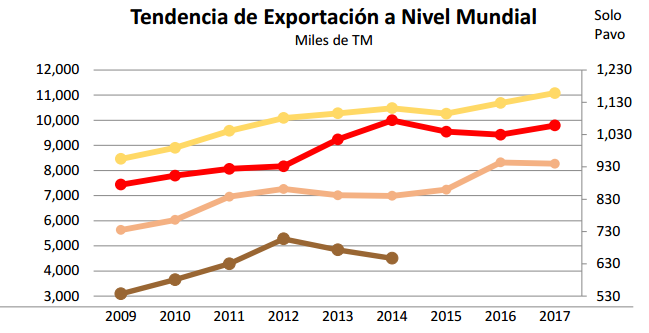 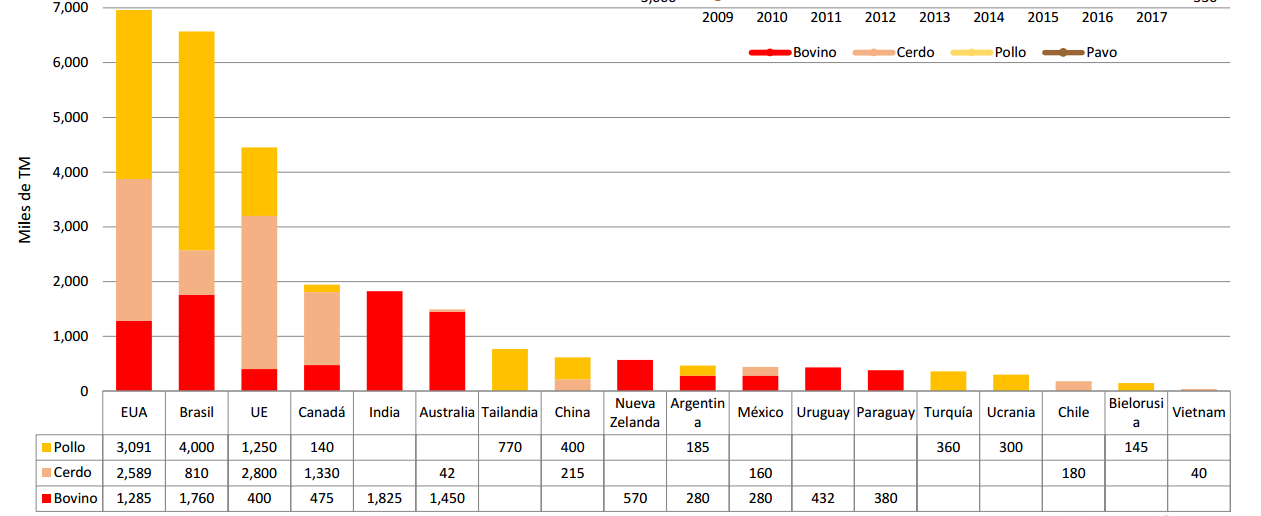 Comisión de Fomento Agropecuario Forestal y Pesca Regidor presidente Cecilio López Fernández
38
Ganadería Nacional
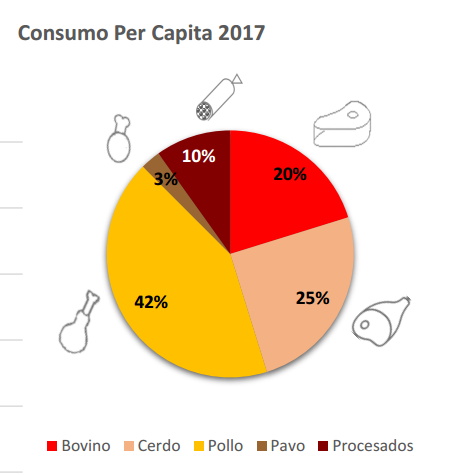 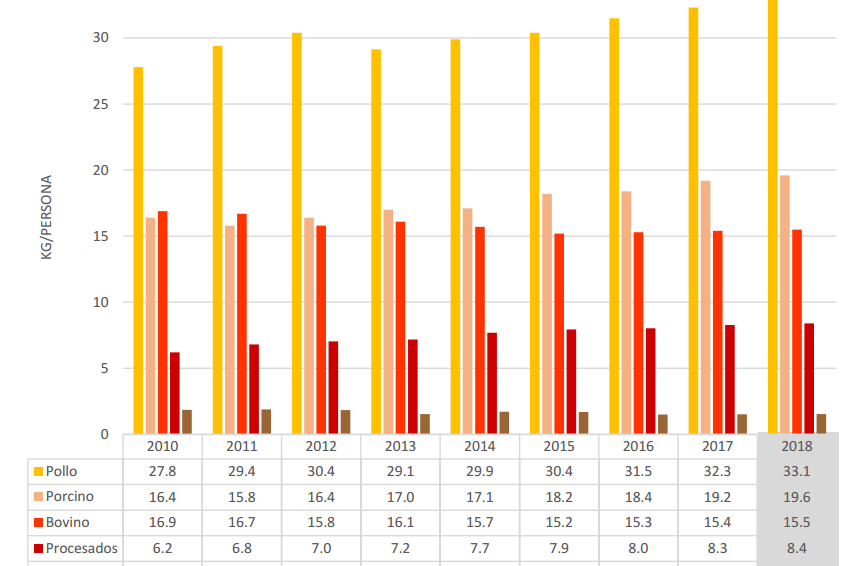 Comisión de Fomento Agropecuario Forestal y Pesca Regidor presidente Cecilio López Fernández
39
Relación consumo/Producción
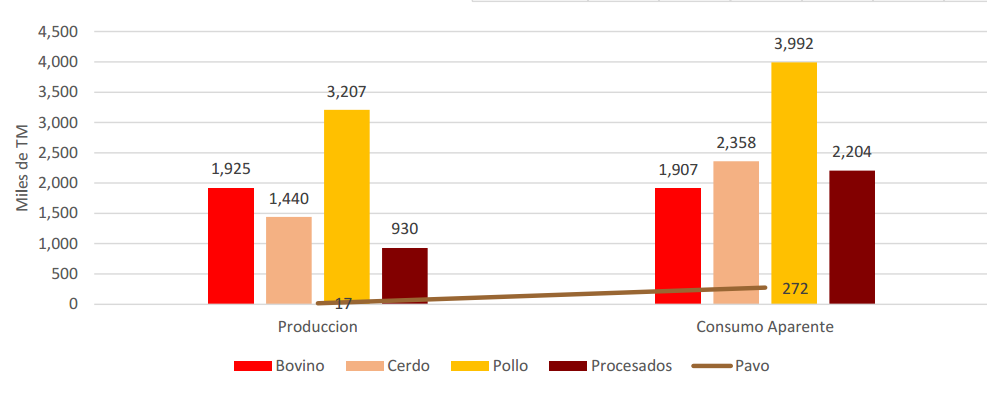 Comisión de Fomento Agropecuario Forestal y Pesca Regidor presidente Cecilio López Fernández
40
Gasto /nivel de ingreso (deciles)
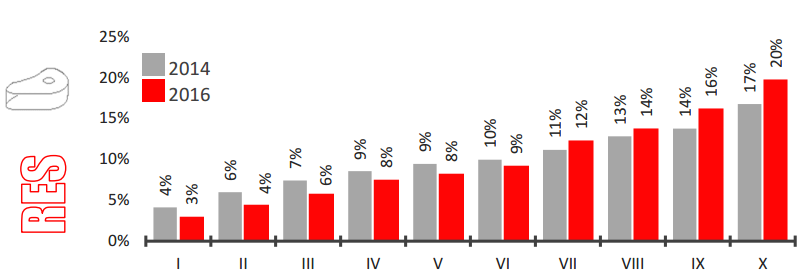 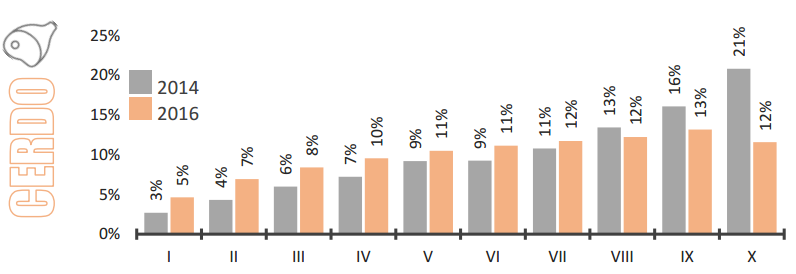 Comisión de Fomento Agropecuario Forestal y Pesca Regidor presidente Cecilio López Fernández
41
Gasto /nivel de ingreso (deciles)
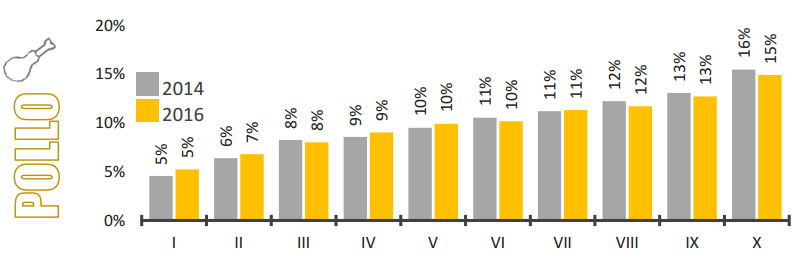 Comisión de Fomento Agropecuario Forestal y Pesca Regidor presidente Cecilio López Fernández
42
Ganadería
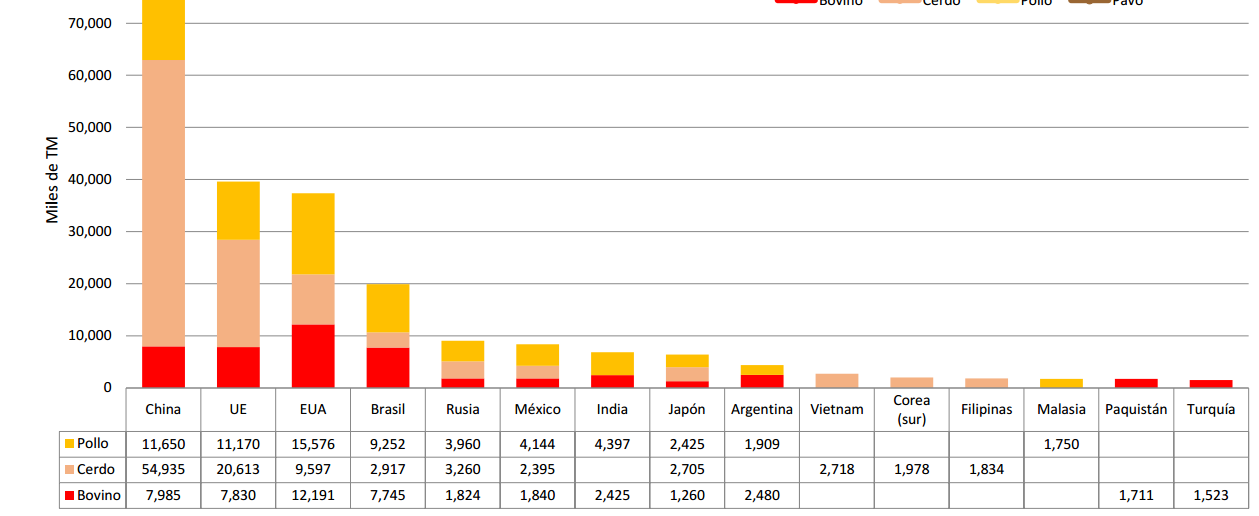 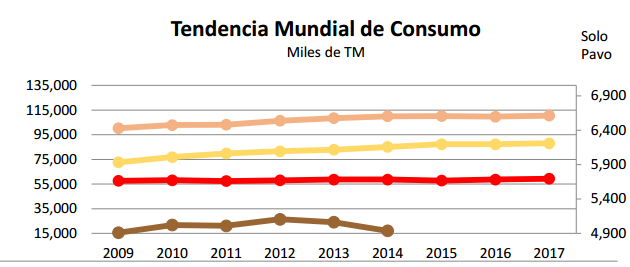 Comisión de Fomento Agropecuario Forestal y Pesca Regidor presidente Cecilio López Fernández
43
Forestal
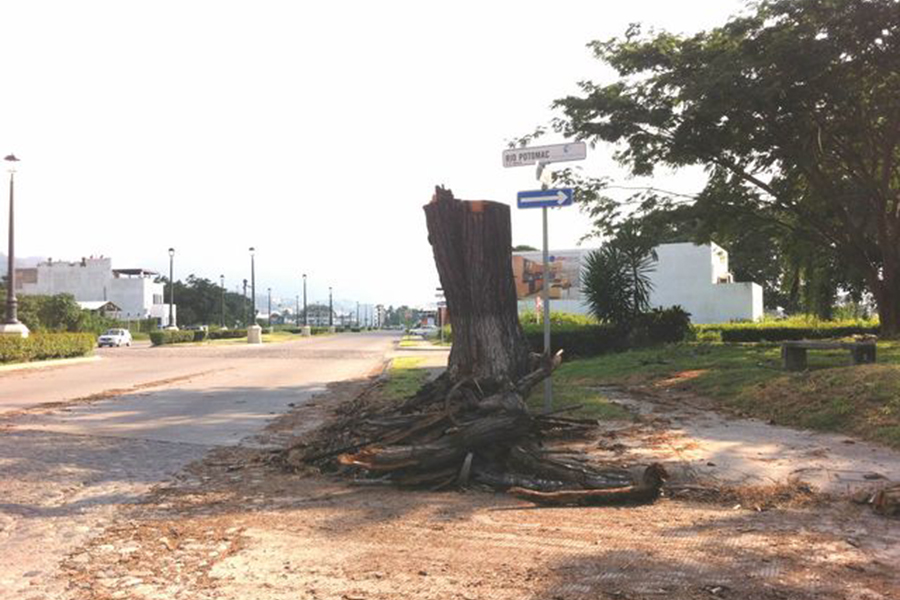 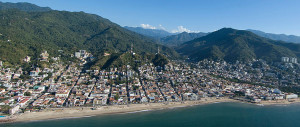 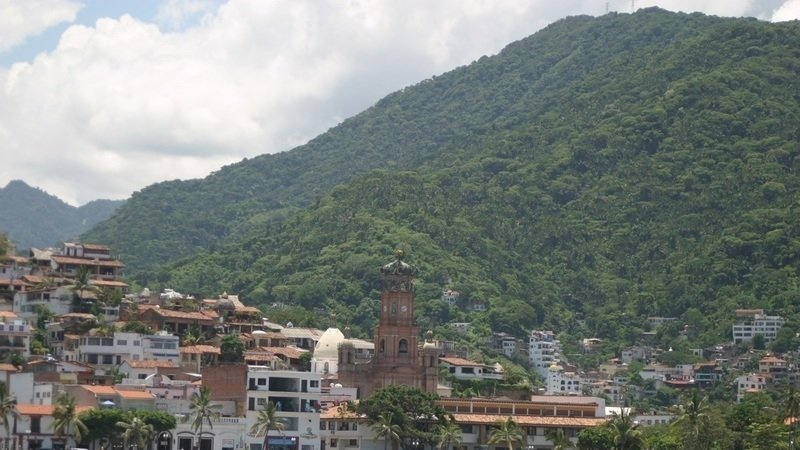 Comisión de Fomento Agropecuario Forestal y Pesca Regidor presidente Cecilio López Fernández
44
Forestal
Por lo menos 100 árboles en Puerto Vallarta son talados diariamente, lo que altera el ambiente.
Cambio de uso de suelo, la pérdida de la cubierta vegetal por calles, fraccionamientos, Comercios son factores de gran afectación, al medio. Evitan la recarga de mantos freáticos. El agua corre al Mar
Comisión de Fomento Agropecuario Forestal y Pesca Regidor presidente Cecilio López Fernández
45
Forestal
La tala inmoderada de árboles por; extracción de la leña y para que el ganado pueda pastar
Las construcciones y fraccionamientos van hacia la montaña: problemas de inundación
Se desconoce o se ignora el ciclo del agua y la importancia de la vegetación. (sustento de la VIDA)
Comisión de Fomento Agropecuario Forestal y Pesca Regidor presidente Cecilio López Fernández
46
Forestal
Perdida de manglares, de selva baja caducifolia. 
Destrucción  de vegetación nativa (endémica).
Siembra especies introducidas 
Conflicto Medio Ambiente vs Interés $$$
Indiferencia y/o Desconocimiento del Daño.
Explosión Demográfica urbanismo regular e irregular
Comisión de Fomento Agropecuario Forestal y Pesca Regidor presidente Cecilio López Fernández
47
Forestal
Ausencia de viveros
Jalisco Asigna (2016) $887, 687,821 rubro de protección ambiental. (A Vallarta Cuanto?)
parámetros contaminantes atmosféricos: (SO2), (CO), (NO2), ozono (O3), partículas suspendidas totales (PST), partículas menores a 10 micrómetros de diámetro (PM10) y plomo (Pb). Ayuntamiento (equipo monitoreo?)
Comisión de Fomento Agropecuario Forestal y Pesca Regidor presidente Cecilio López Fernández
48
Forestal
Comisión de Fomento Agropecuario Forestal y Pesca Regidor presidente Cecilio López Fernández
49
Forestal. Que Hacer
Vivero Municipal
Realizar  el  inventario Forestal y de suelo.
Diseñar, desarrollar   y aplicar incentivos  para promover    el desarrollo  forestal.
Participar en la planeación  y ejecución  de la reforestación, forestación ,restauración de suelos                      y conservación  de los bienes y servicios  ambientales , forestales , (Estatal, Federal).
Comisión de Fomento Agropecuario Forestal y Pesca Regidor presidente Cecilio López Fernández
50
Forestal. Que Hacer
Fomento Forestal
	Tecnología, Foros y Capacitación.
	Campañas informativas (Sensibilización 	Ambiental).

Programa de Reforestación Urbana
	Especies Endémicas y Ad hoc al Lugar
	Parques y Jardines	
	Calles , avenidas 
	Programa Empresarial (Obras-Arboles)
	Programa Construcción Habitación (Obra-arboles)
	Agricultura Urbana
Comisión de Fomento Agropecuario Forestal y Pesca Regidor presidente Cecilio López Fernández
51